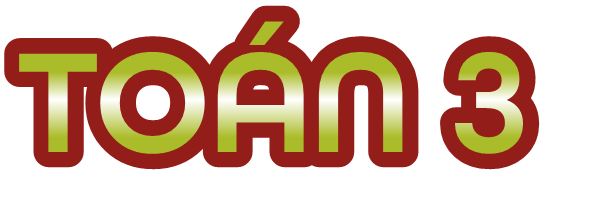 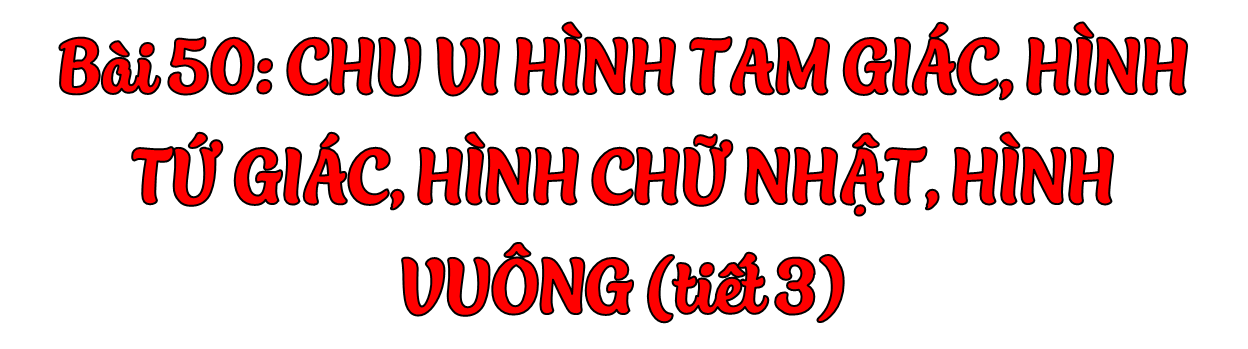 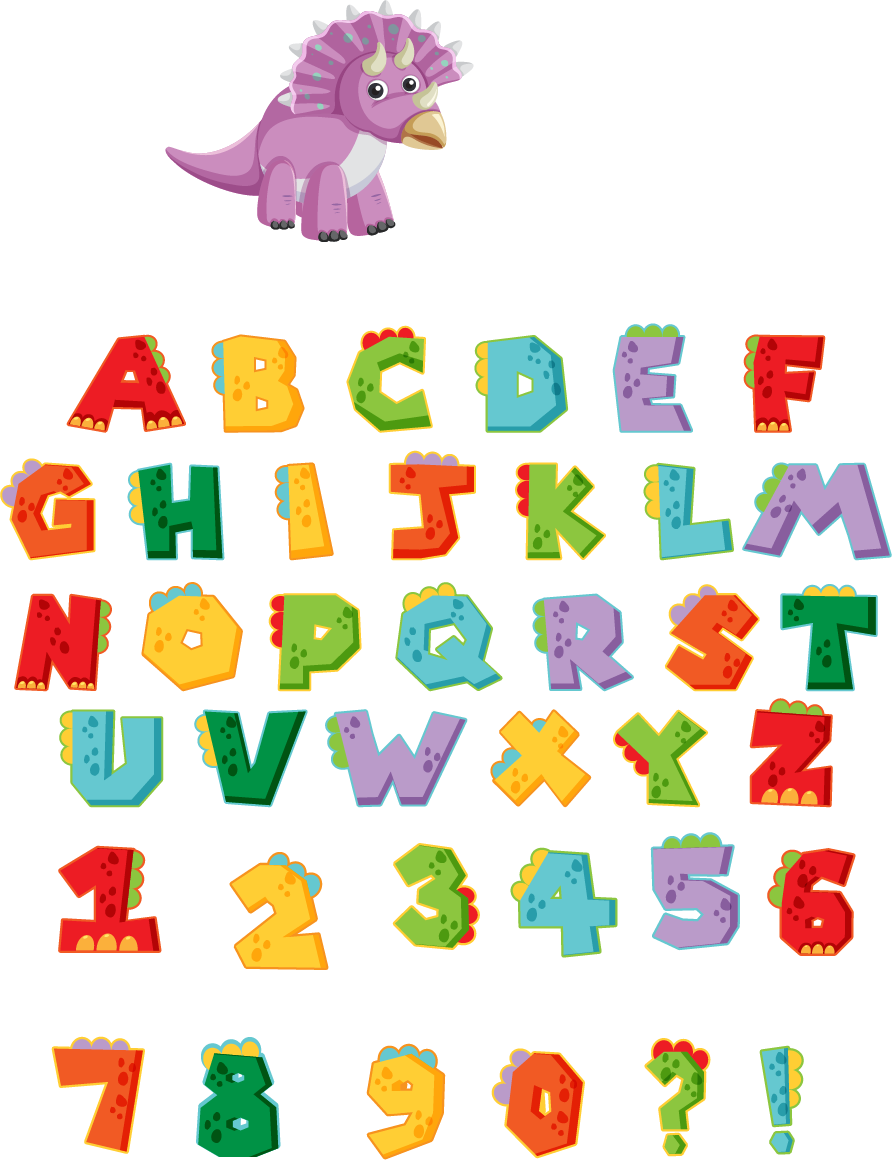 Chọn chu vi của mỗi hình.
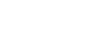 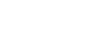 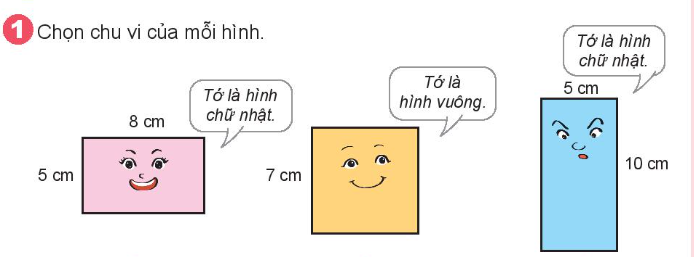 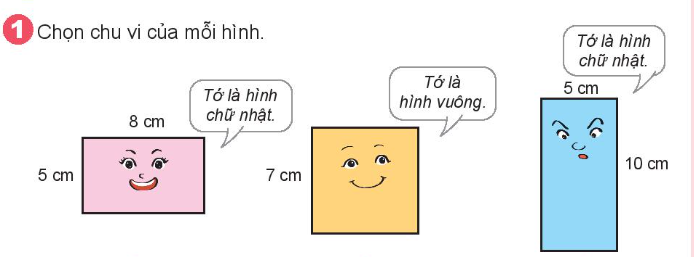 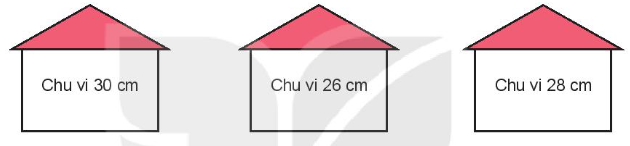 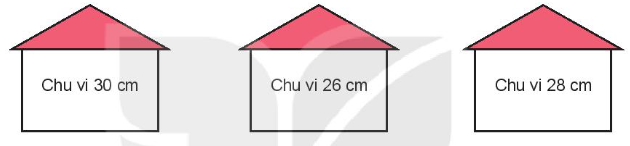 Thực hiện cá nhân vào SGK
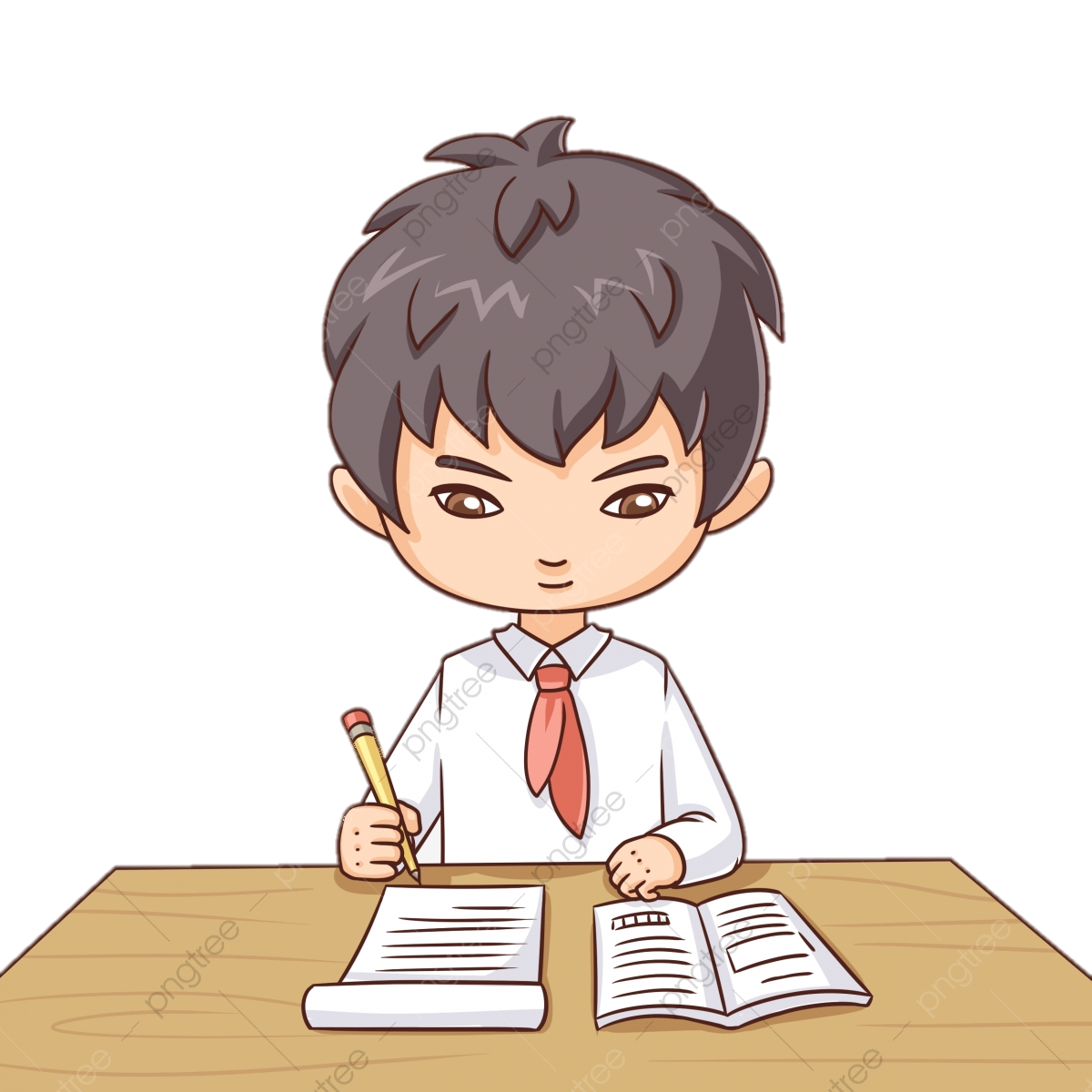 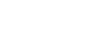 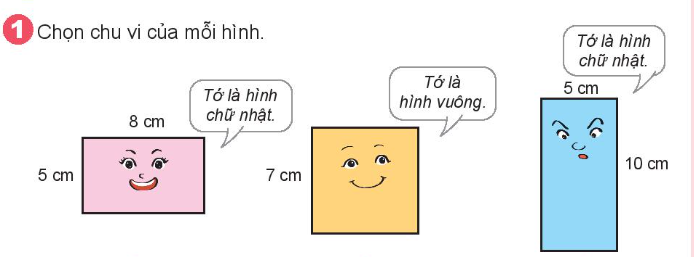 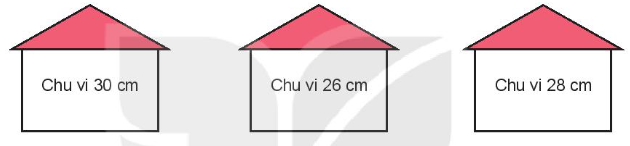 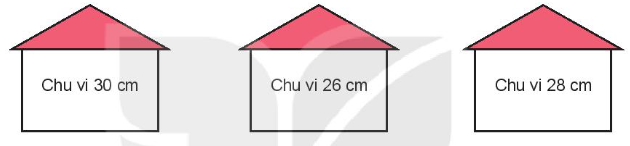 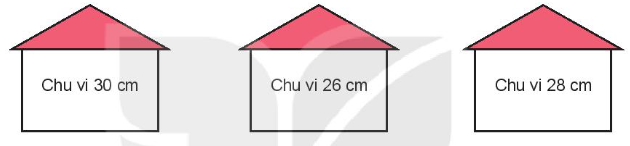 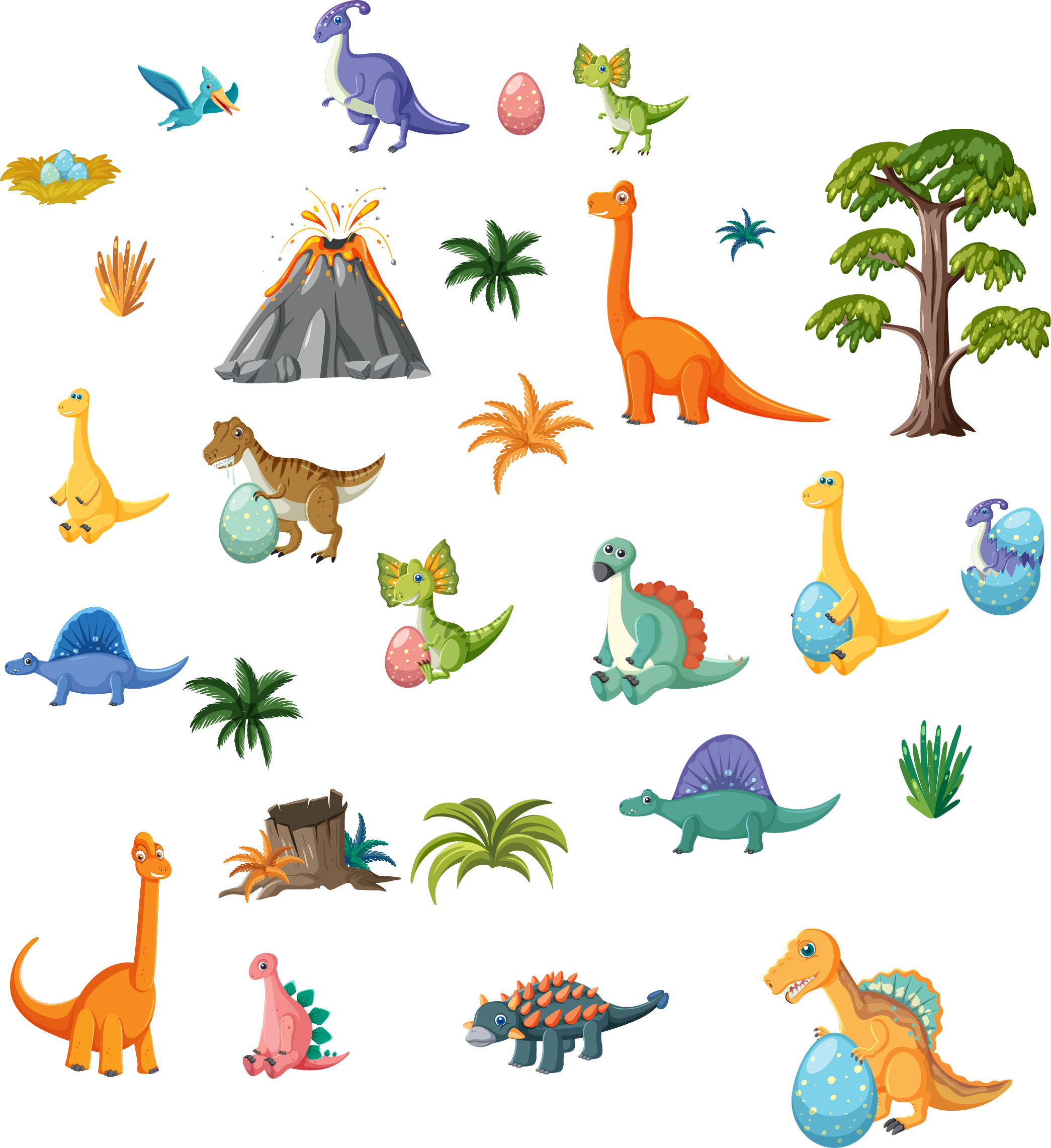 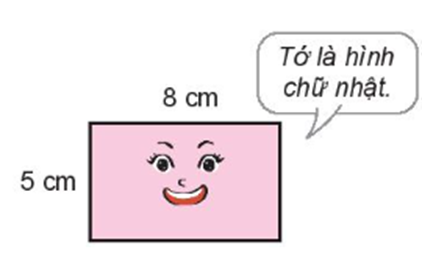 Chu vi hình chữ nhật màu hồng là: 
(8 + 5) x 2 = 26 (cm)
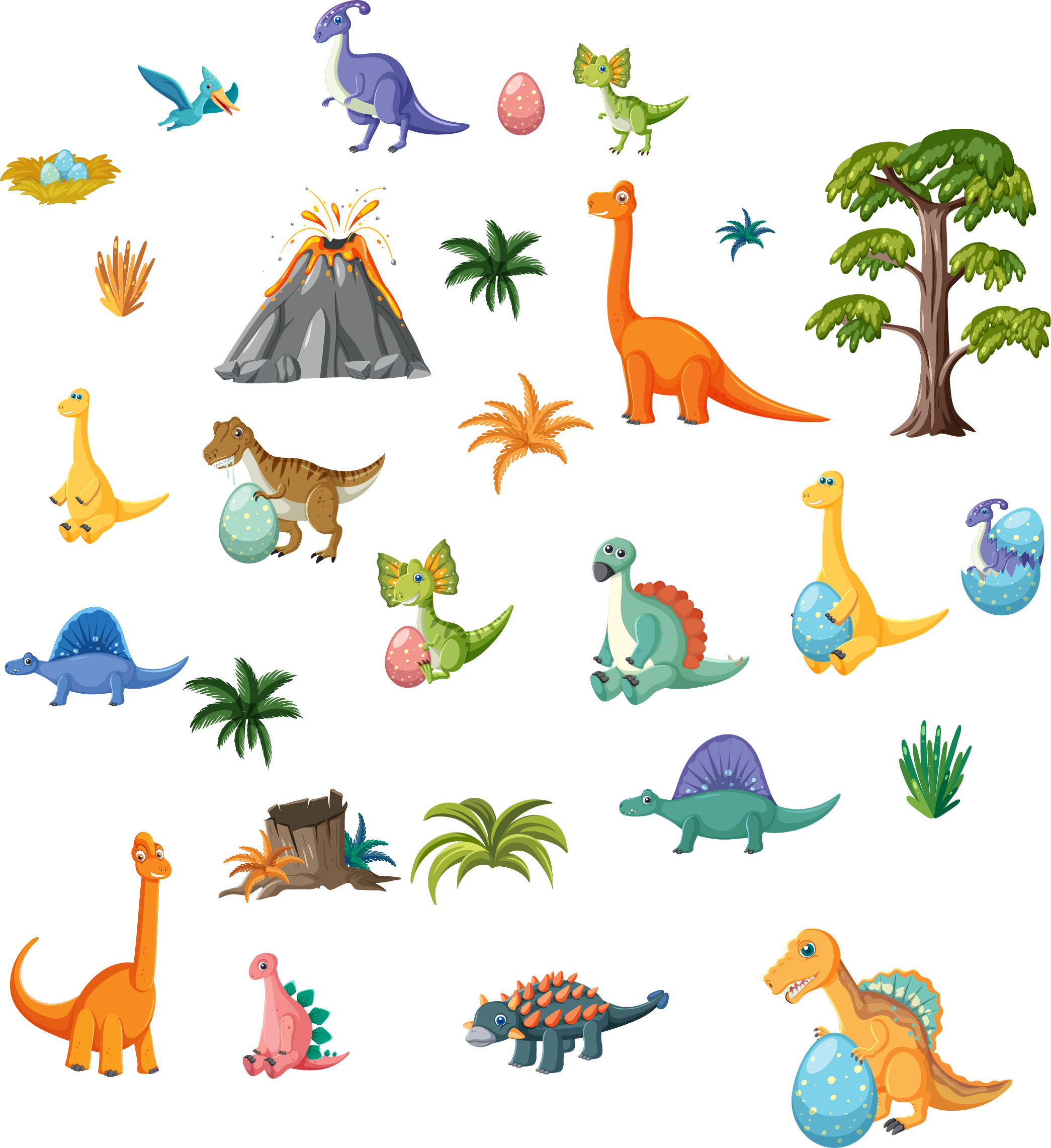 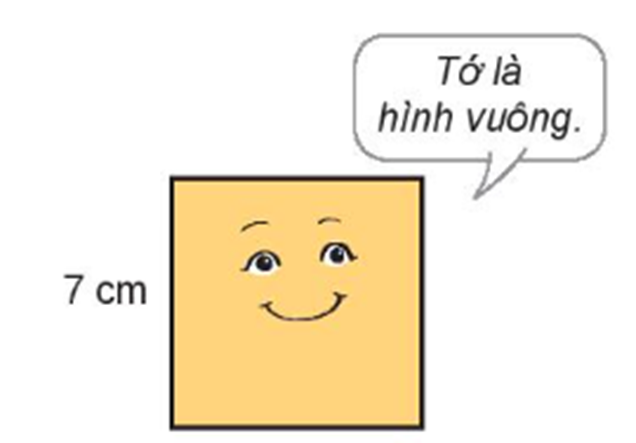 Chu vi hình vuông màu vàng là:
7 x 4 = 28 (cm)
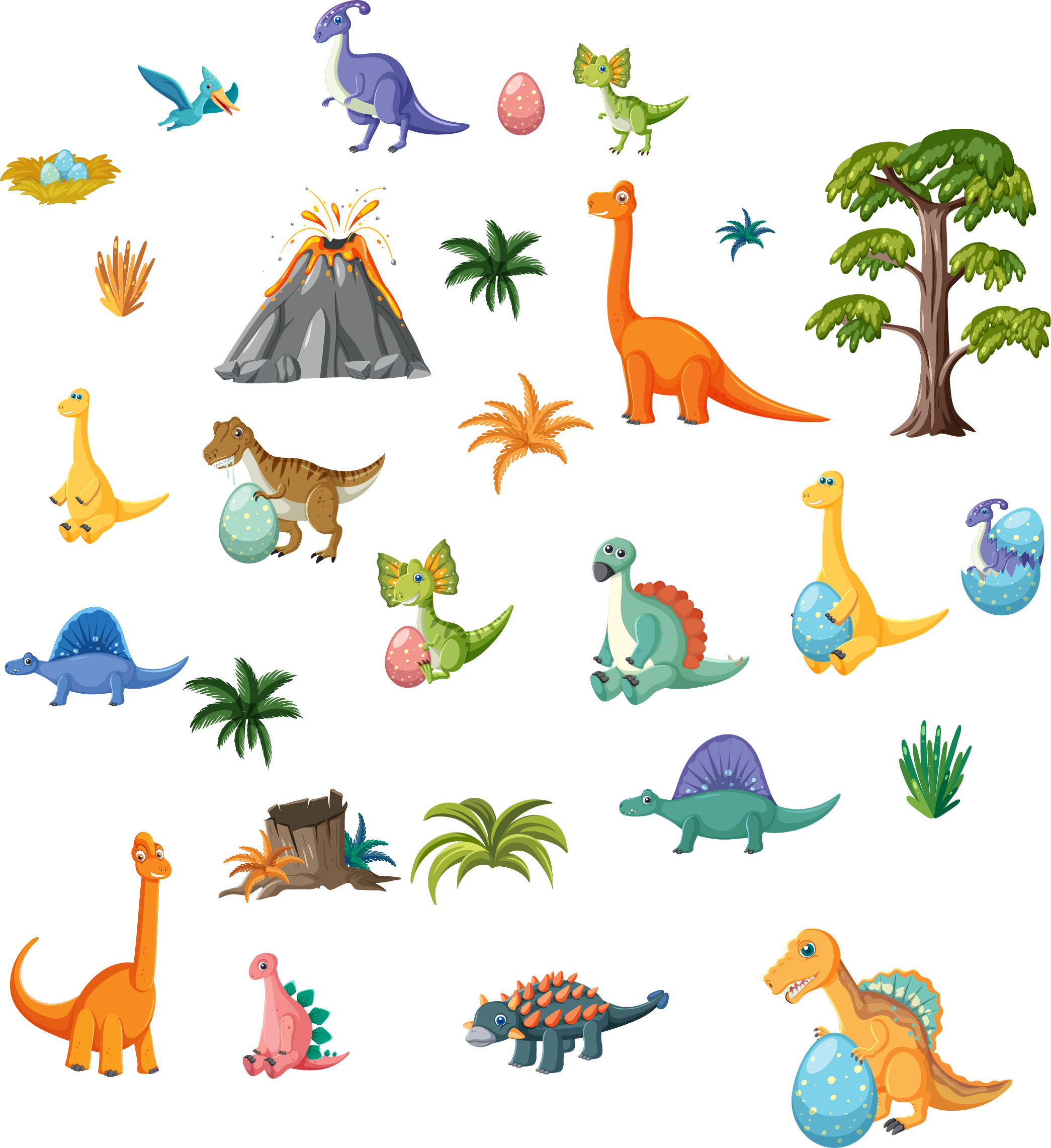 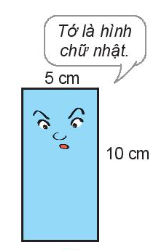 Chu vi hình chữ nhật màu xanh là: 
(10 + 5) x 2 = 30 (cm)
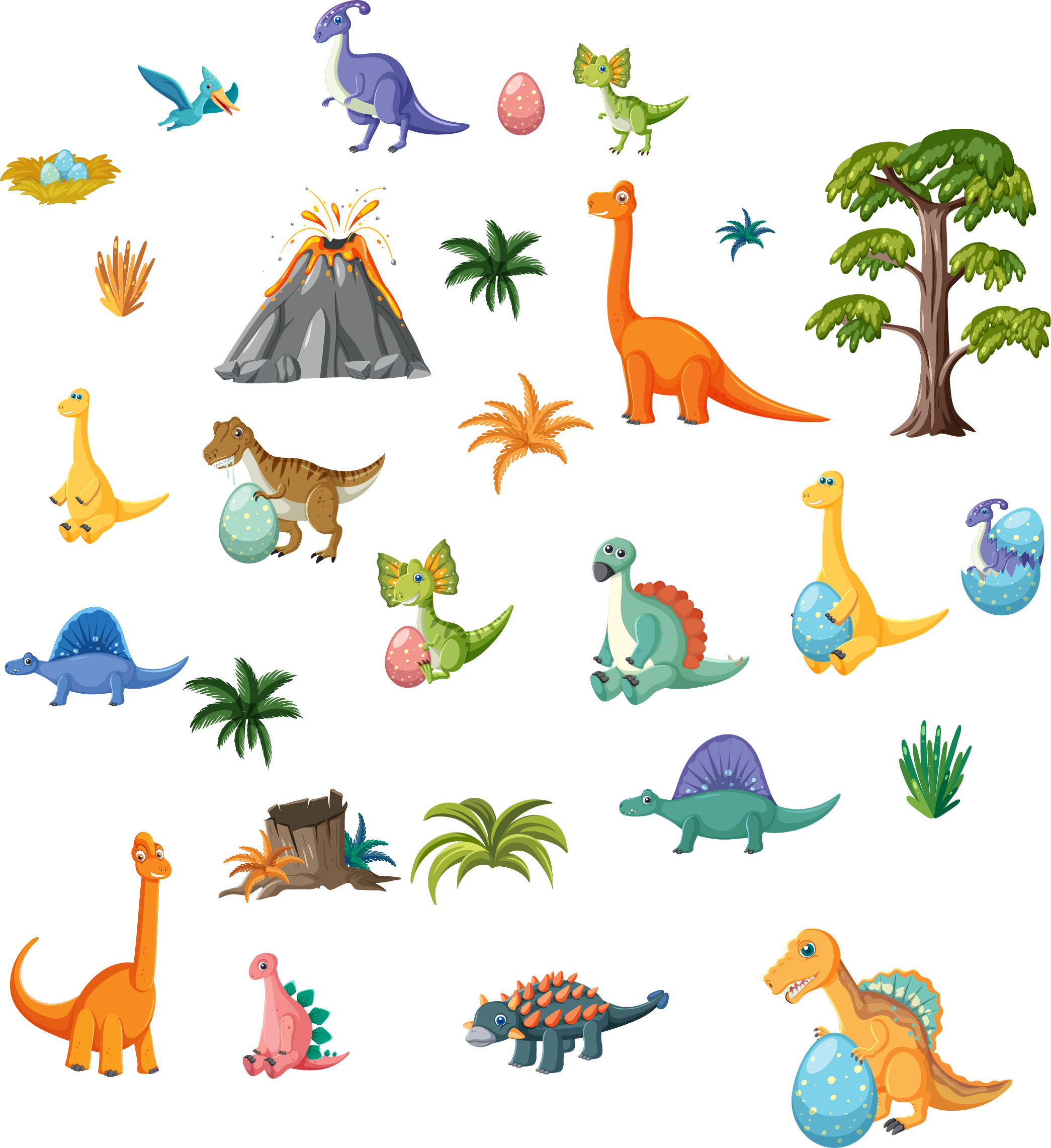 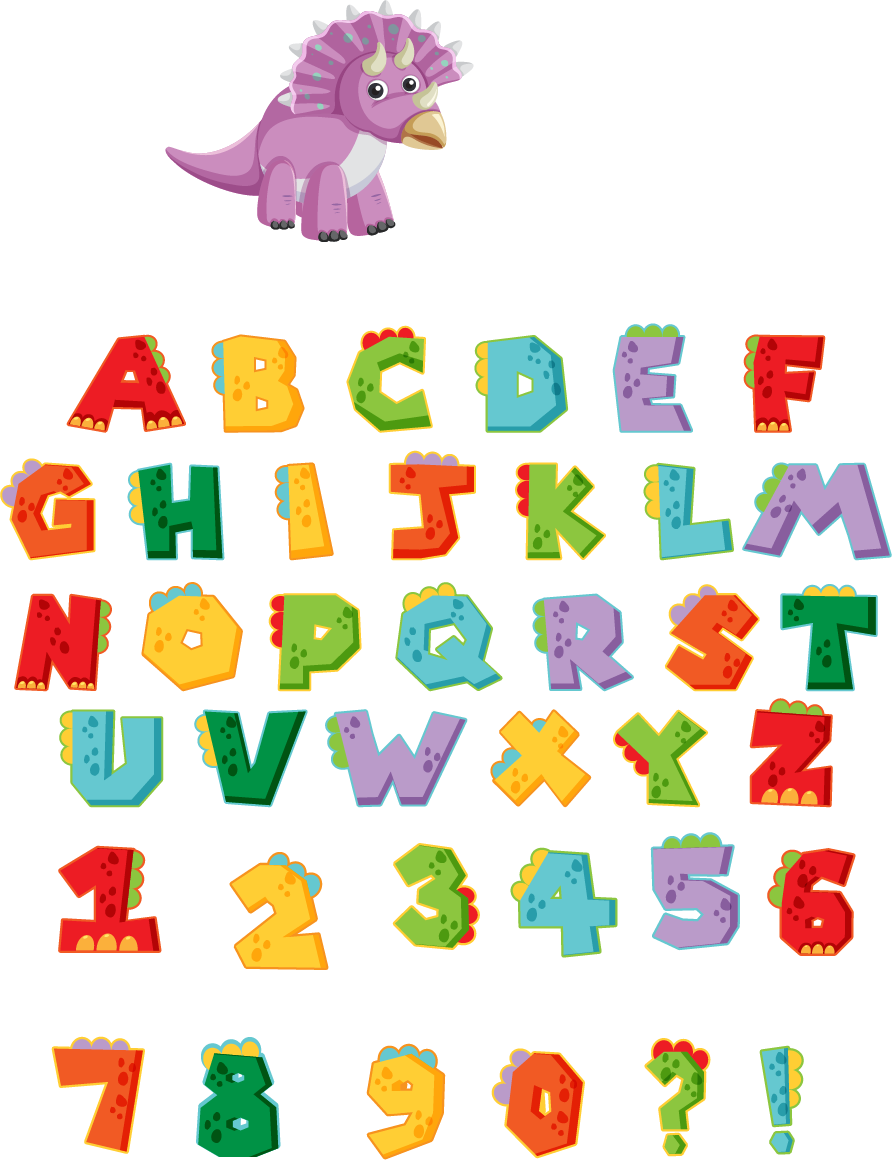 Theo em, Việt tính đúng hay sai?
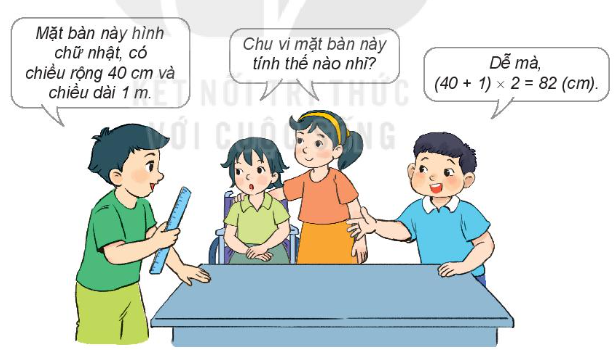 Bạn Việt tính sai vì chiều rộng và chiều dài không cùng đơn vị đo. Muốn tính chu vi ta phải đổi độ dài các cạnh về cùng một đơn vị.
Cách tính đúng:
Đổi: 1m = 100 cm
Chu vi mặt bàn là:
(100 + 40) x 2 = 280 (cm)
                   Đáp số: 280 cm
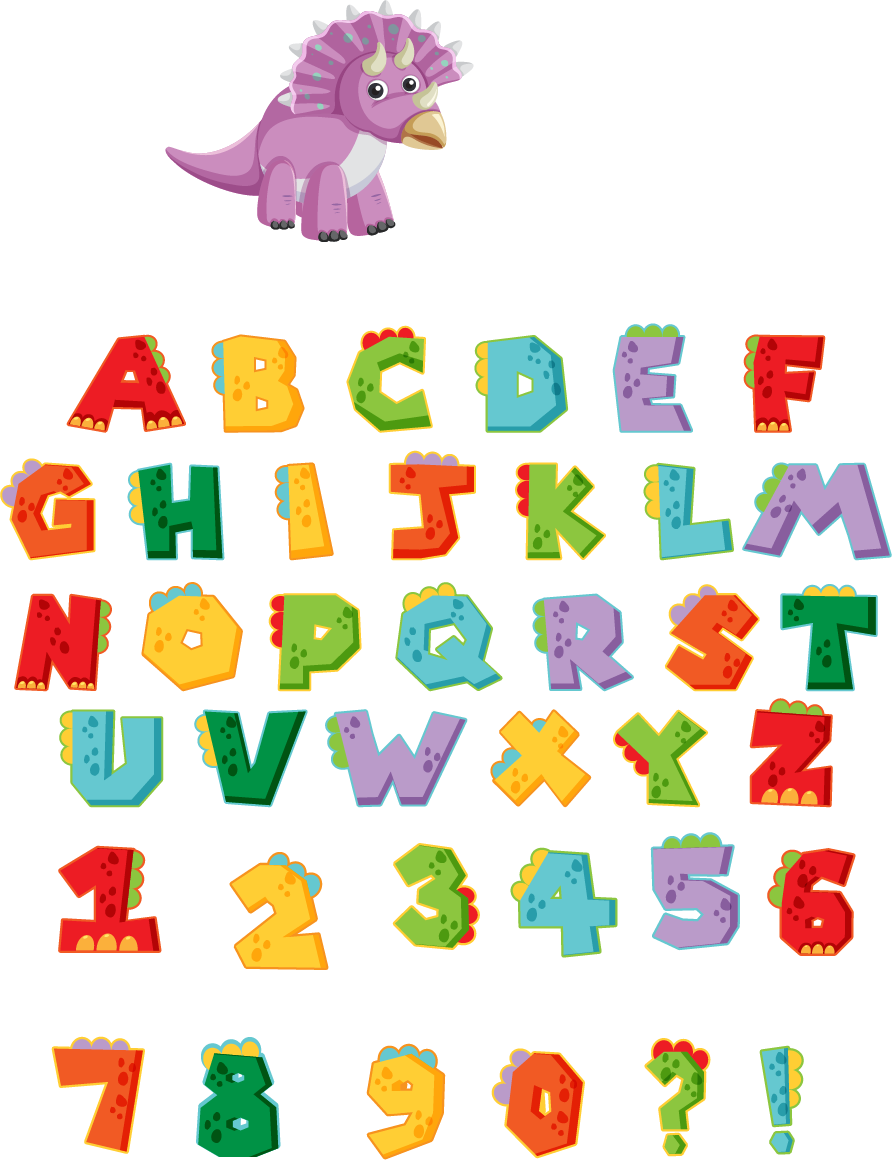 Bác nông dân làm hàng rào quanh một vườn rau có dạng hình chữ nhật với chiều dài 9m, chiều rộng 5m. Bác có để cổng vào 2m. Hỏi hàng rào dài bao nhiêu mét?
9m
Bài giải:
Chu vi vườn rau hình chữ nhật là:
(9 + 5) x 2 = 28 (m)
Độ dài của hàng rào là:
28 – 2 = 26 (m)
                            Đáp số: 26m
5m
2m
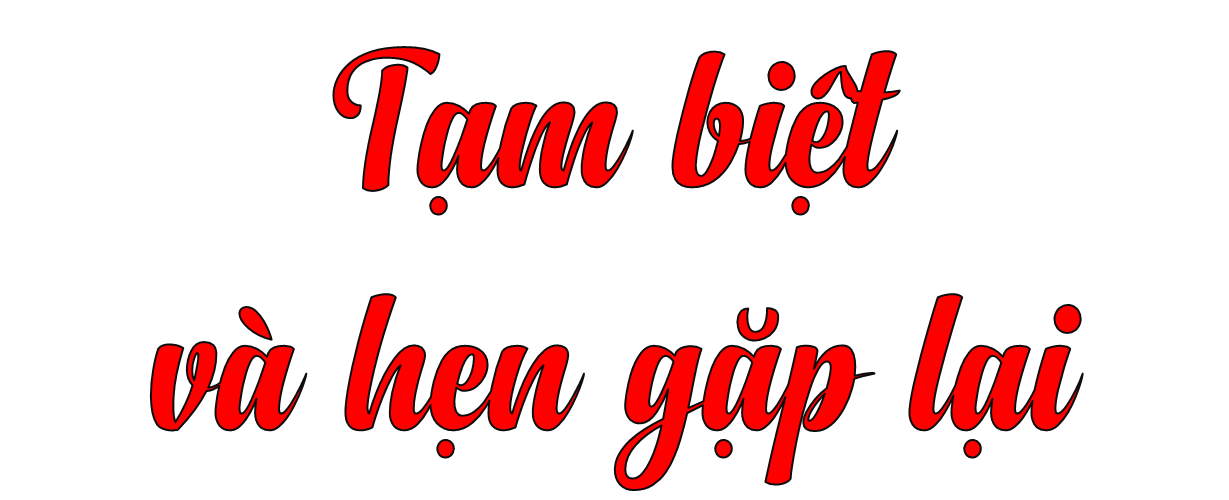